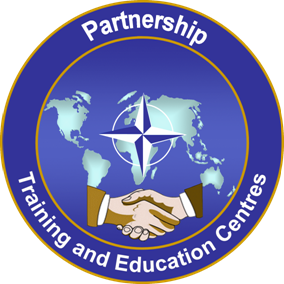 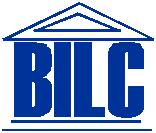 BILC Standardization Efforts & BAT, Round 2
Peggy Garza 
and 
Roxane Harrison
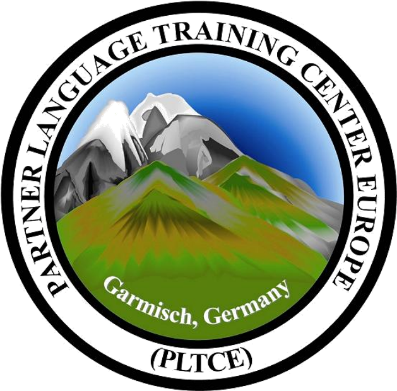 Be wise –STANDARDIZE
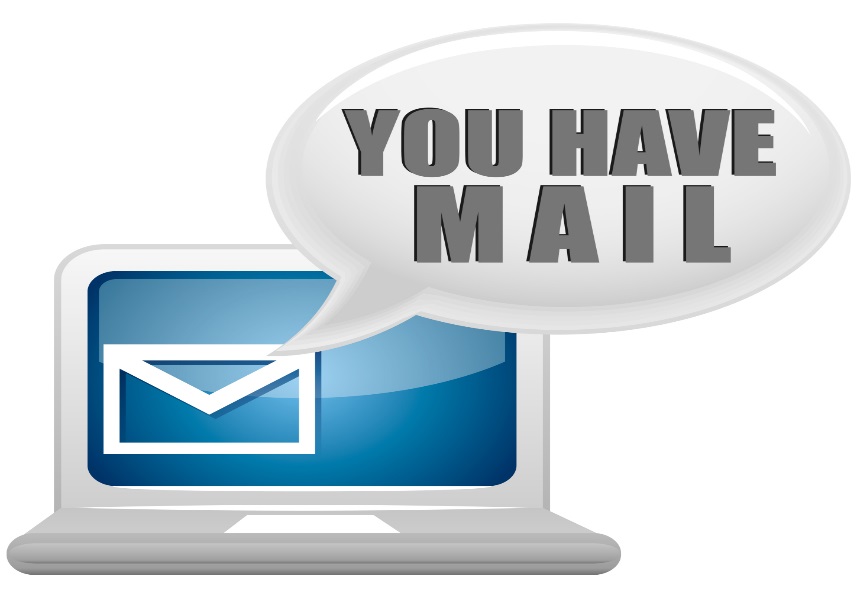 Is the STANAG 6001 document enough to ensure standardization of language assessment across the alliance?
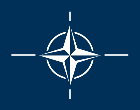 From NATO Standardization Office emails
BILC Standardization Efforts
Language Testing Seminars
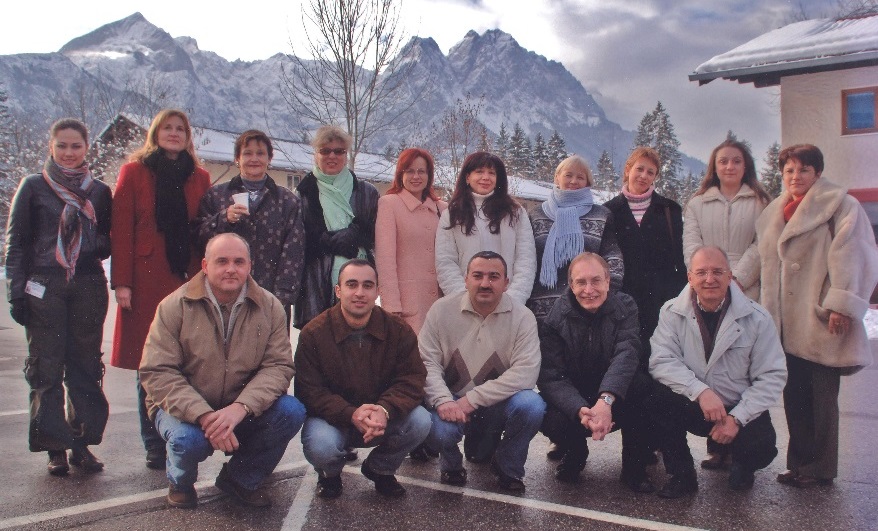 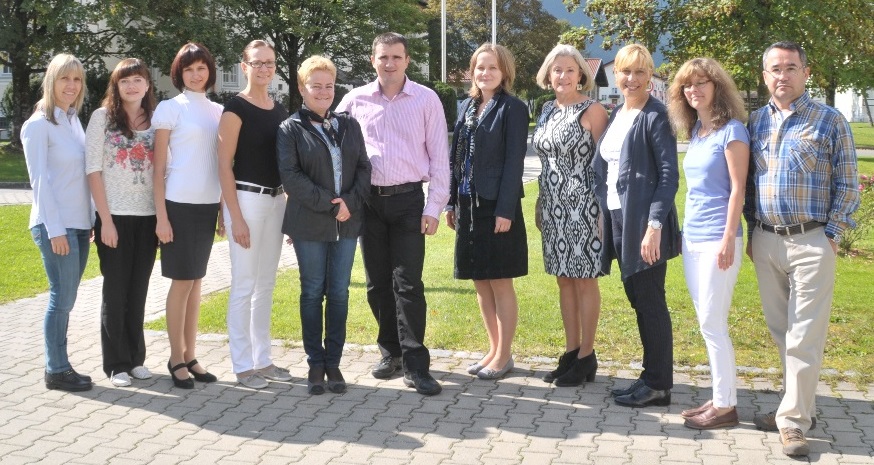 Language Testing Seminar (LTS)
2-week foundational course offered twice a year.
Since 2000, 540 participants from 53 nations/NATO offices.  40 facilitators from 20 nations.
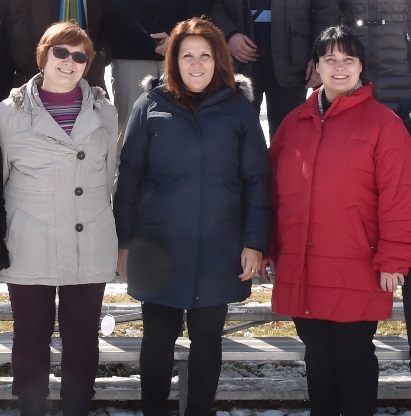 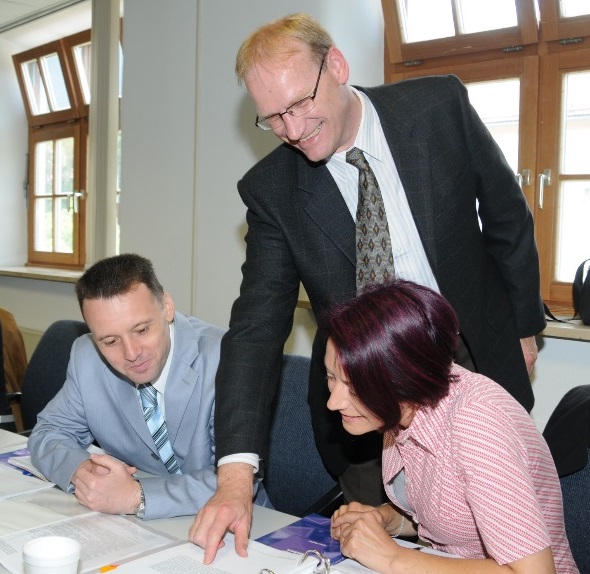 Advanced Language Testing Seminar (ALTS)
3-week highly technical course for experienced language testers offered once a year.
Since 2009, 105 participants from 31 nations/NATO offices.
14 facilitators from 9 nations.
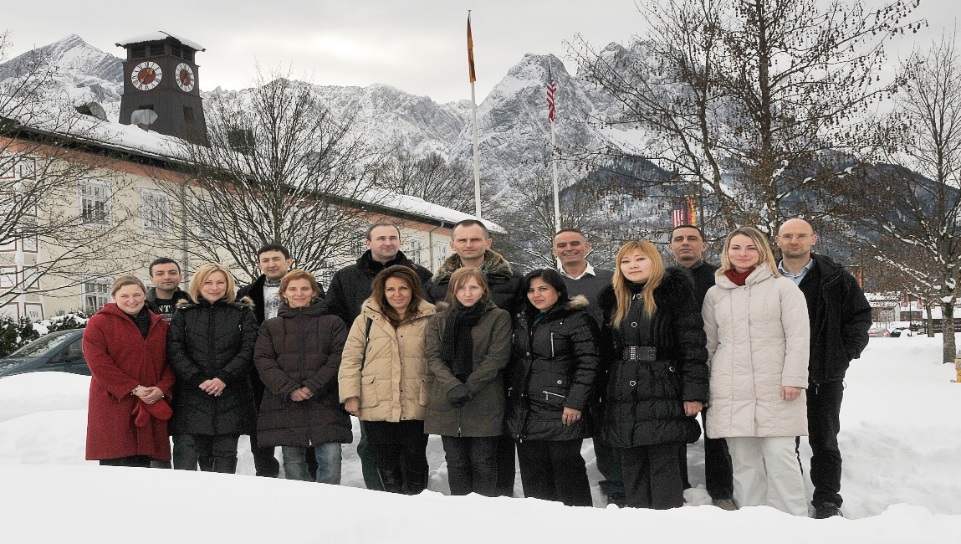 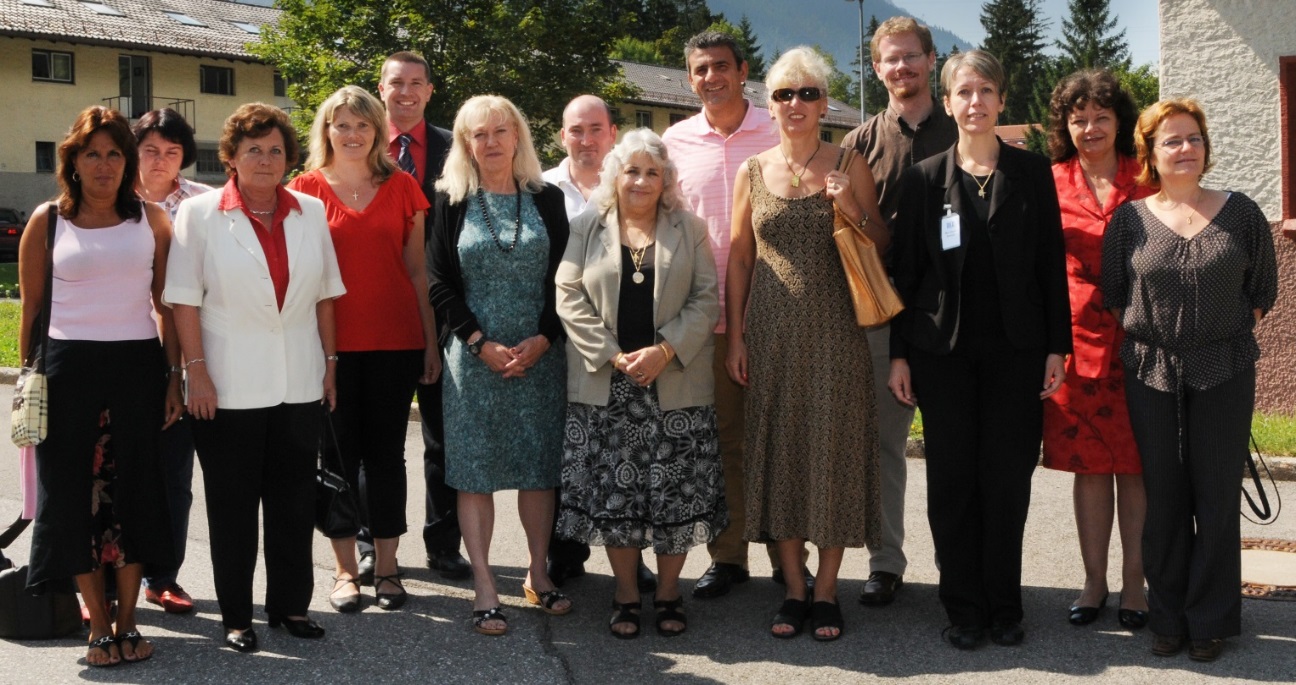 Assistance to national testing organizations
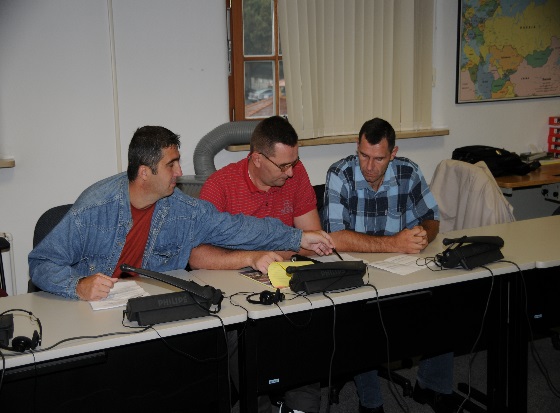 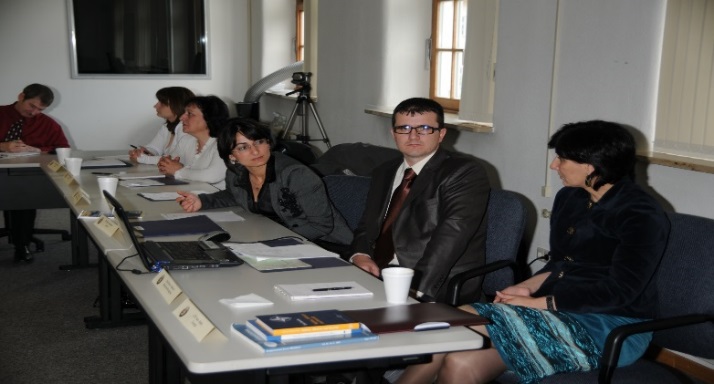 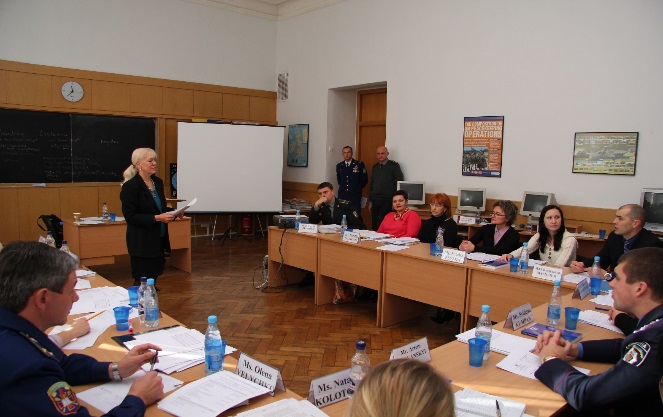 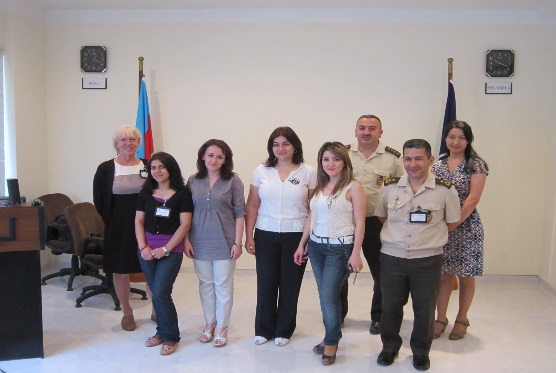 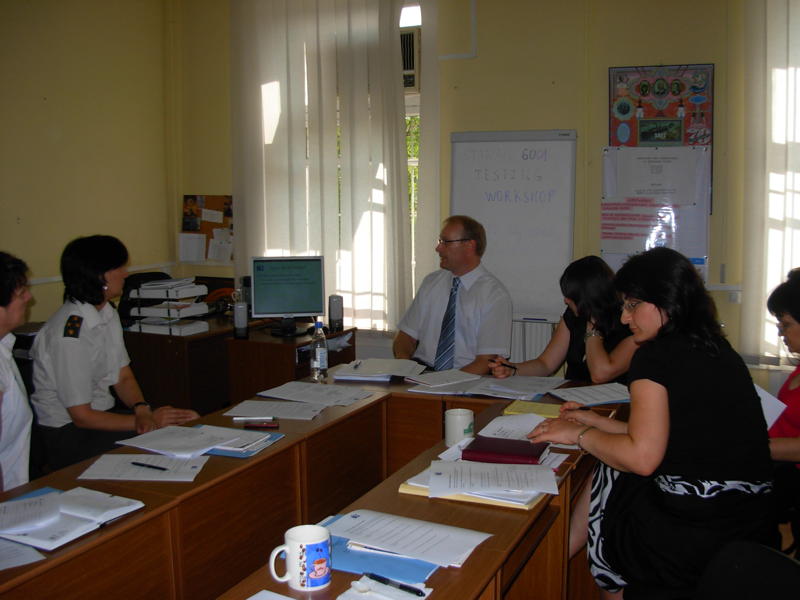 STANAG 6001 Testing Workshops
Who attends?
LTS graduates who are current STANAG 6001 testers
Goals: 
To promote standardization of STANAG 6001 testing by providing a forum for the exchange of information, best practices and new approaches in the field of language testing
Workshop findings are used to update the testing seminars and can lead to new projects and collaboration
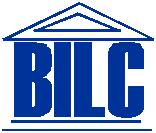 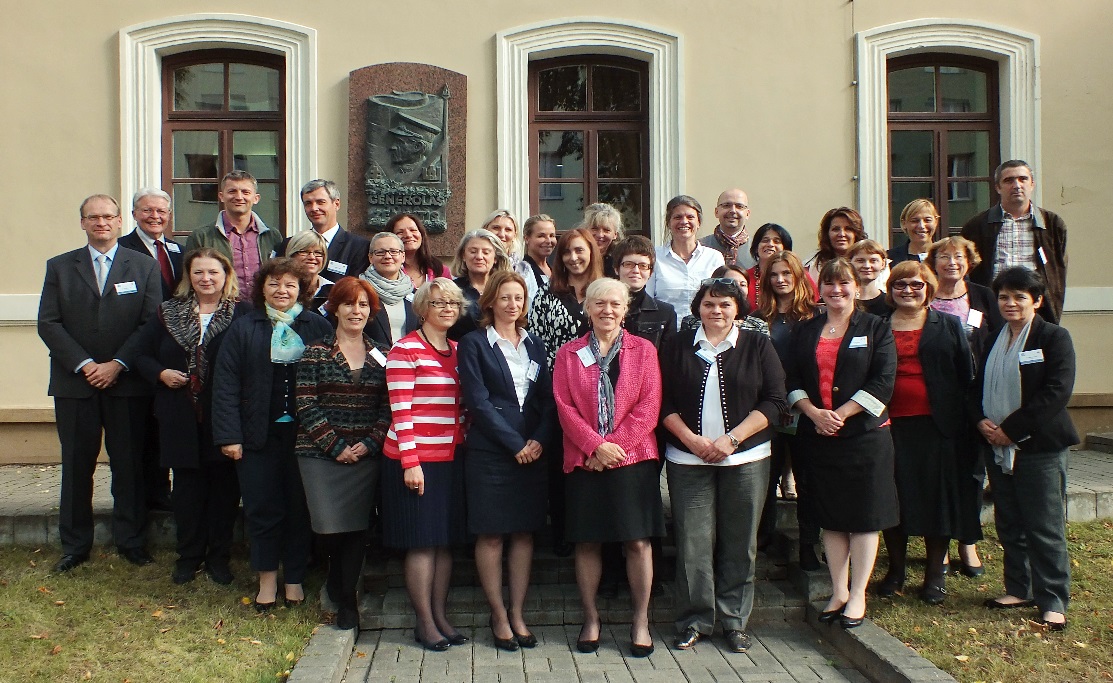 STANAG 6001 Testing Workshops
Findings from Brno
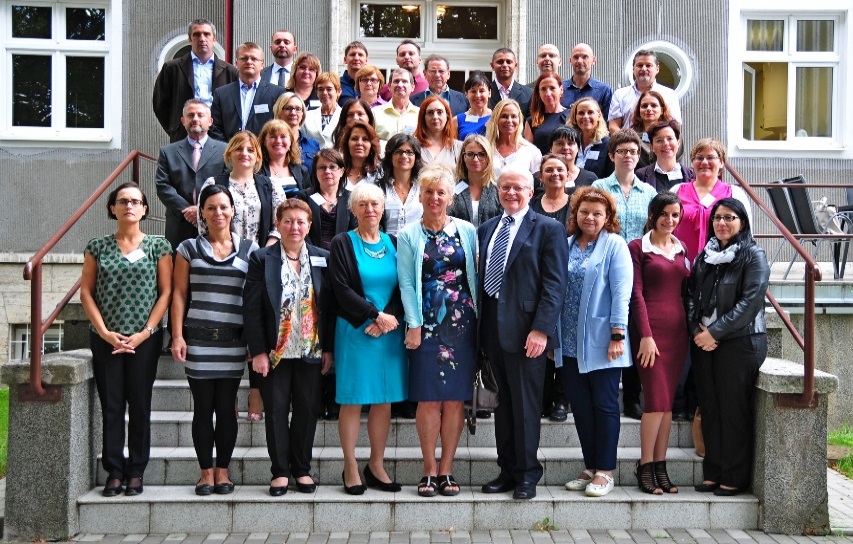 Validity Roadmap

Criterion-referenced testing
Alignment activities
Angoffing 

Statistical analysis
jMetrik
Item Response Theory (IRT)
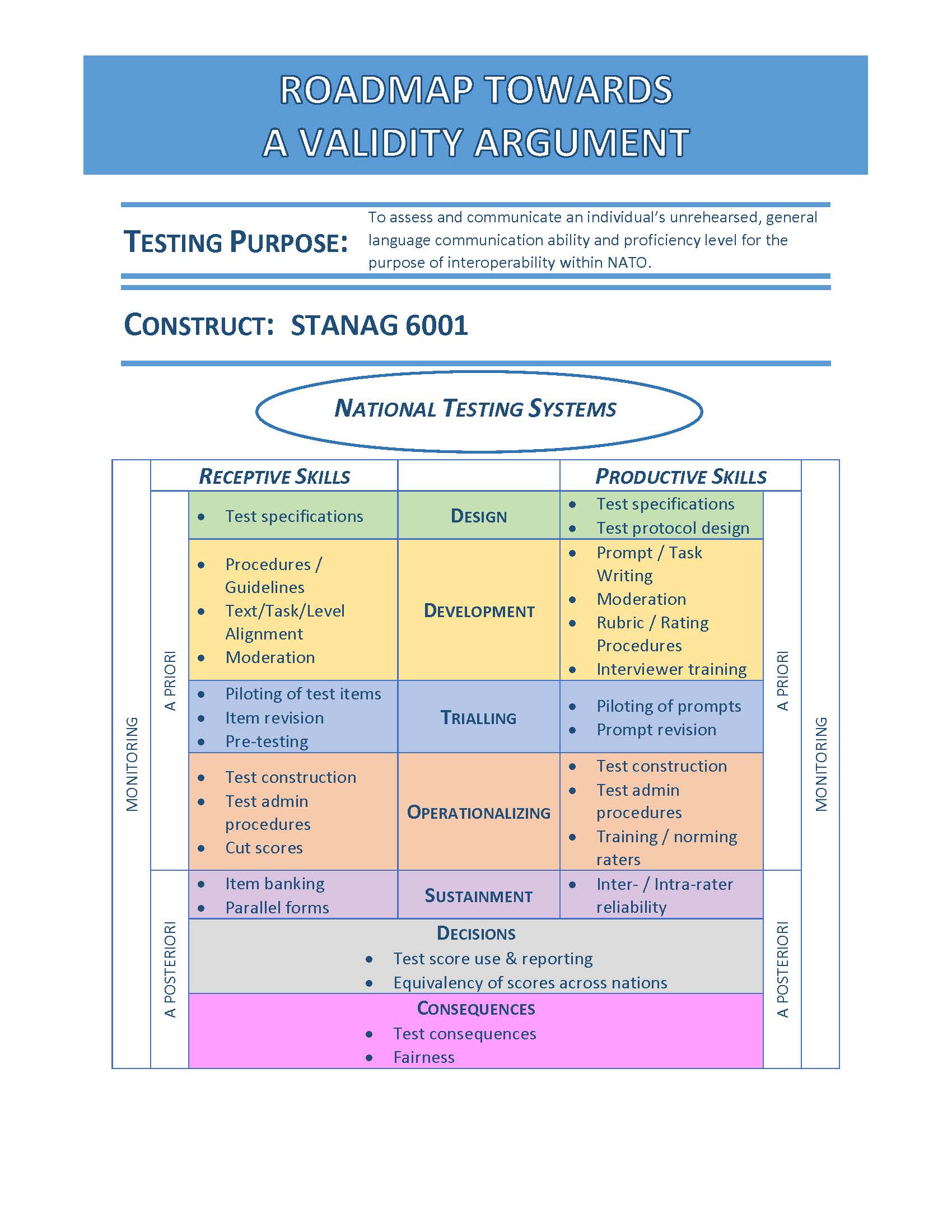 Findings from Brno
Building the argument
Evidence
Documentation
Tools and techniques to check test item quality & alignment
Findings from Brno
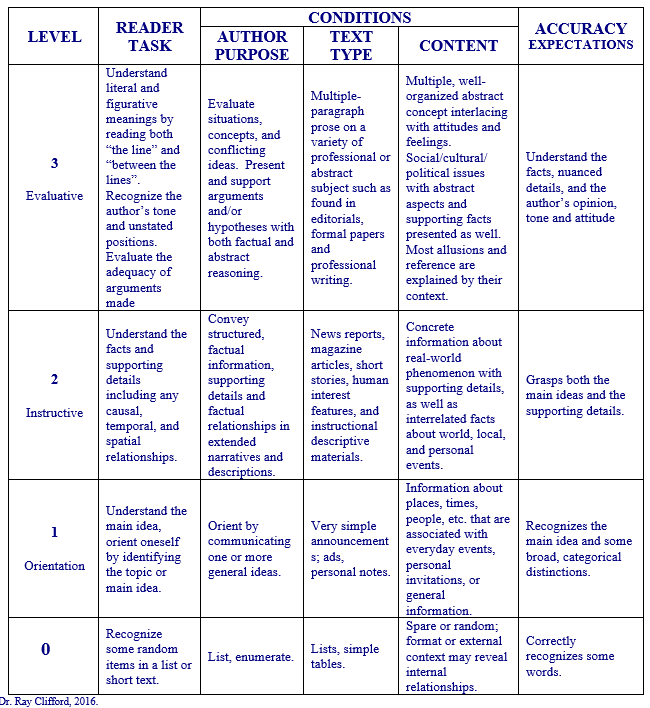 Content-Tasks-Accuracy (CTA) statements
Alignment worksheets
Angoffing procedures
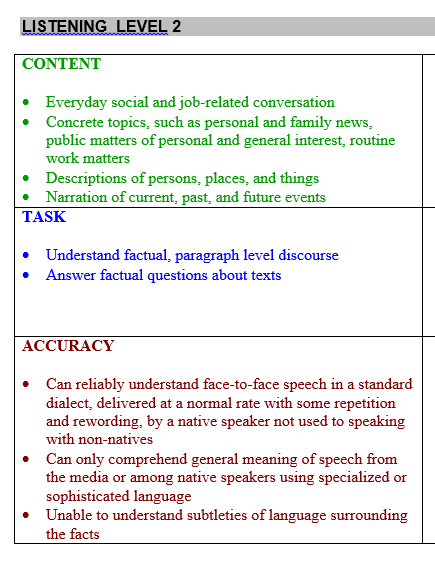 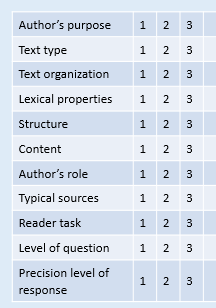 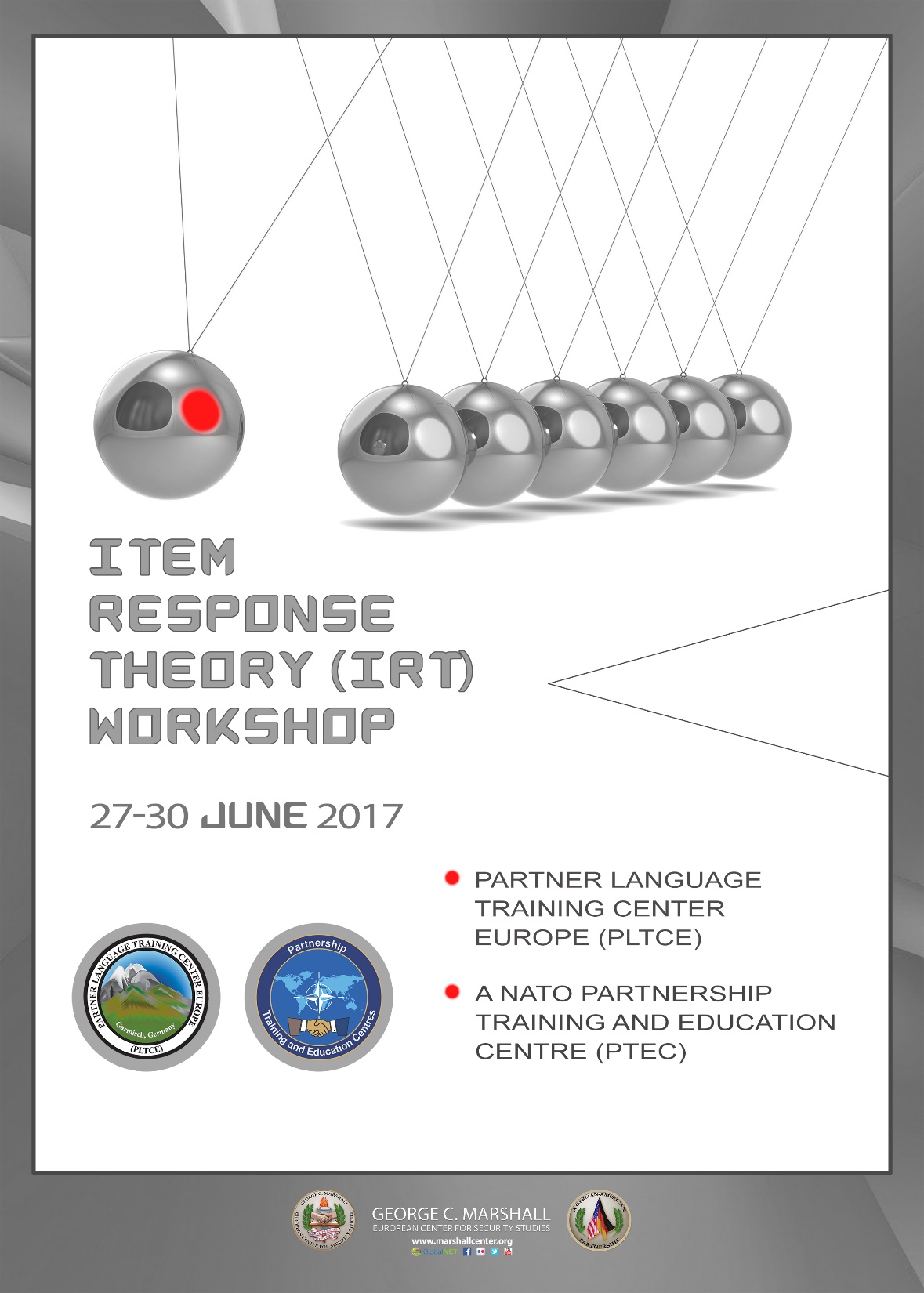 IRT Workshop
Findings from Brno
11 nations attended
Objectives
Introduction to IRT concepts and the advantages of using Rasch IRT analysis

Using jMetrik for Rasch IRT analysis 

Interpretation of the data for informed decisions about tests and items
Individualized consultation on national test datasets 
IRT is the industry standard for computer-delivered and computer-adaptive testing
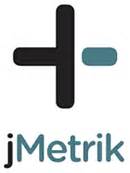 Findings from Skopje
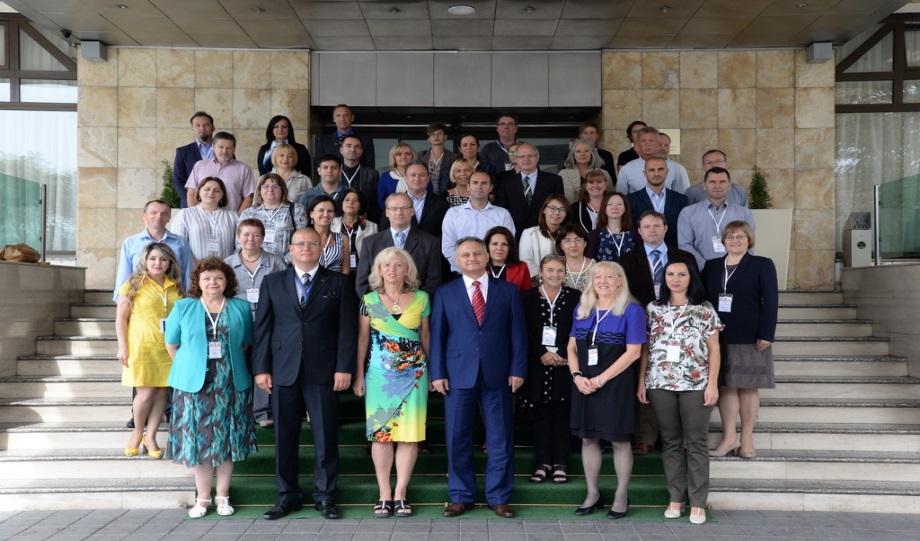 Best Practices

Norming raters of speaking and writing tests 

Tools for tester success
Findings from Skopje
Best Practices in STANAG 6001 Testing
Purpose of STANAG 6001 language proficiency tests

Test design

Test development

Test administration

Hiring, training and norming testers

Stakeholders’ rights and responsibilities
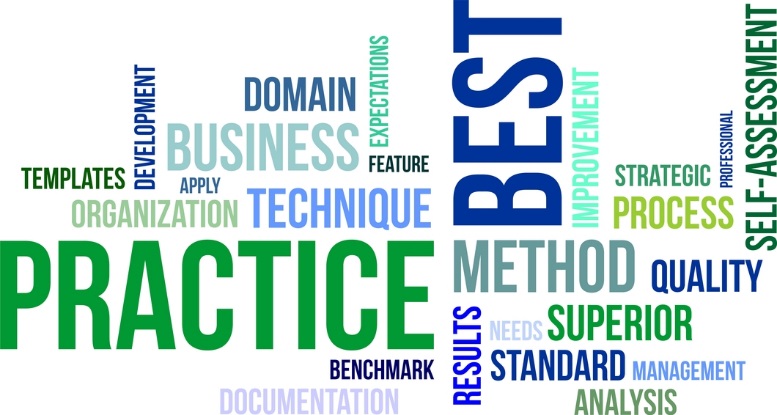 A method or technique that has consistently shown results superior to those achieved with other means, and that is used as a benchmark.
Norming Raters of Speaking &Writing Tests
Findings from Skopje
BILC Website - www.natobilc.org
Findings from Skopje
BILC Policy Recommendations

Toolbox for Testers
Self- assessment of testing organizations
Speaking and writing samples at different levels
Paper on Level 4: A Conceptual Model and Implications for Testing

Soon to be added:
Template for job descriptions
Content-task-accuracy alignment worksheets
Test item moderation guidelines and checklists
Evidence for building a validity argument
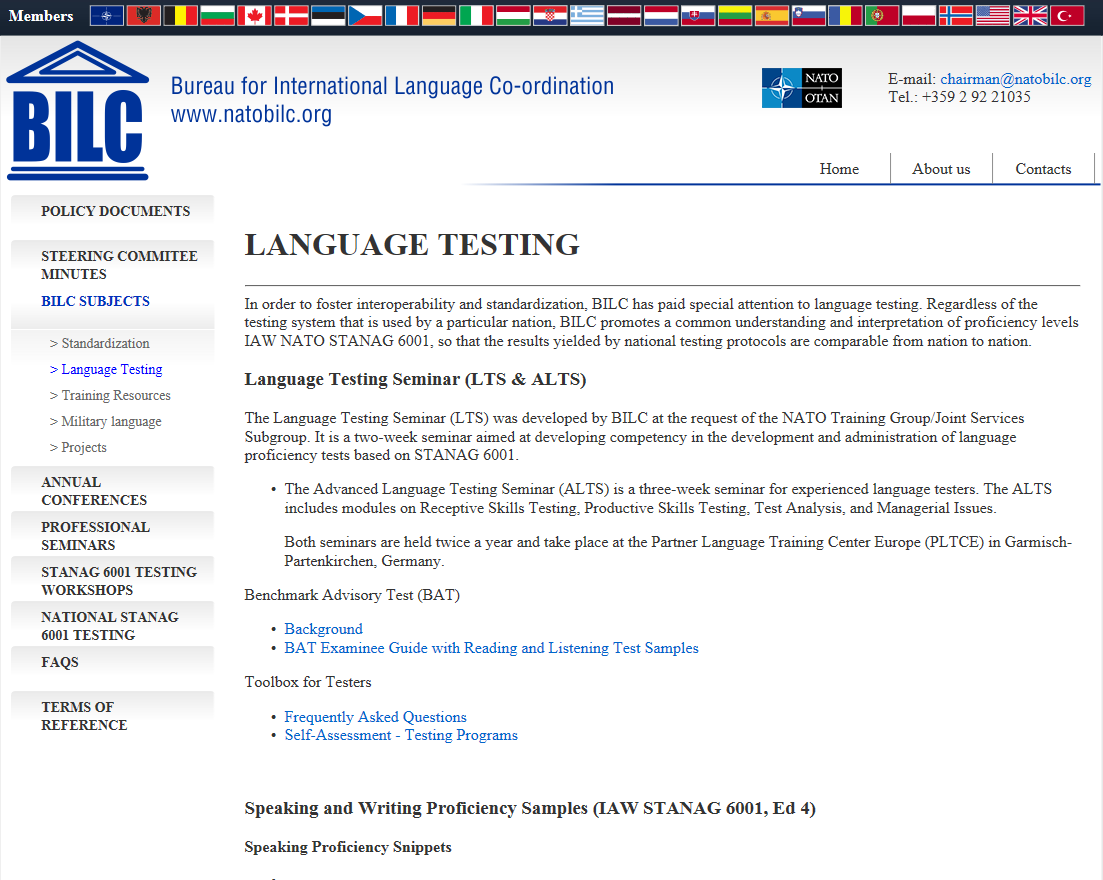 Level 4:  Introduction and Background
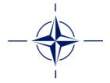 Formation of BILC Working Group on Level 4 Proficiency

Istanbul 2010

Aims: 
to assist nations feeling ill-equipped for testing at Level 4
to amplify STANAG 6001 Level 4 descriptors
to discuss testing related implications
STANAG 6001 Level 4 Reading Test
Level 4 Construct
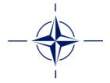 STANAG 6001 Level 4 Reading Test
Level 4 Language Use
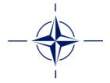 Language use is highly precise, nuanced and effective
Readily adapt and tailor language to suit the purpose and situation 
Firm grasp of various levels of style and register
Ability to hypothesize and persuade
In very demanding academic and professional settings:
challenging and high-stakes situations
negotiate and persuade effectively in international environments
Examples of military-related tasks at Level 4:
serve as spokesperson responsible for press releases and press conferences requiring nuanced, culturally appropriate communications
act as an arbiter between warring factions during a sensitive peace-keeping assignment
analyze the hidden communicative intent of diplomatic pronouncements
STANAG 6001 Level 4 Reading Test
Level 4 WG Products
Paper: “NATO STANAG 6001 Level 4 Language Proficiency – A Conceptual Model and Implications for Testing” (April 2013)

Article “Defining and Assessing STANAG 6001 Level 4 Language Proficiency” 
(Chapter 10, Language in Uniform, Cambridge Scholars, 2015)

Level 4 Reading Test Specifications

Tutorial (principles of text rating, differences btw Level 3 and Level 4 texts, sample texts, sample test development procedure, etc.)

Level 4 Test Prototype (Tester and Examinee Booklets for speaking/writing modality; administration and rating procedure)

Test Familiarization Guide
Feedback Questionnaire
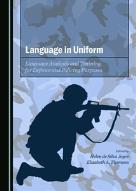 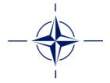 STANAG 6001 Level 4 Reading Test
Familiarization Workshop on 
L4 Reading Proficiency
The workshop will cover
 the interpretation of the L4 reading descriptor, 
 the differences between L3 and L4 reading texts and skills,
 testing techniques, rating criteria and scoring procedures 

23-27 October 2017

Where: Partner Language Training Center Europe (PLTCE)  Garmisch-Partenkirchen, Germany 

POC: Jana Vasilj-Begovic
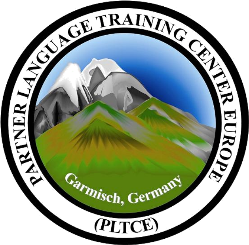 Benchmark Advisory Test (BAT)
Then & Now
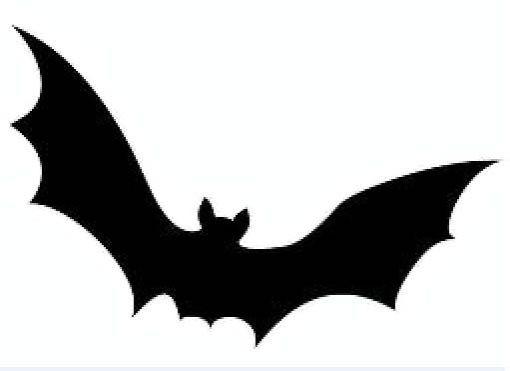 Round 1: 2009


Round 2: 2018
Advisory measure for nations
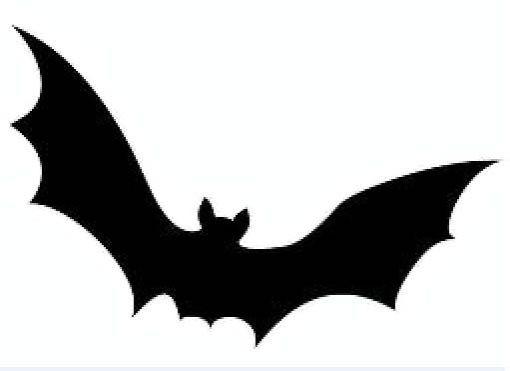 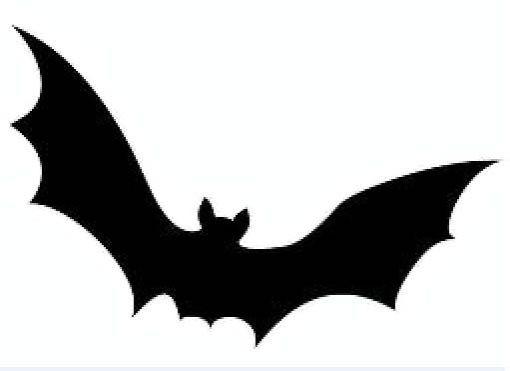 Evidence of standardization
BAT Purpose
To provide an external measure against which nations can compare their national STANAG 6001 test results
To promote relative parity of scale interpretation and application across national testing programs
To standardize what is tested and how it is tested in the Alliance
BAT History
Launched as a volunteer, collaborative project 

The BILC Test Working Group 
13 members from 8 nations
Contributions received from many other nations

The original goal was to develop a reading test for Levels 1-3
BAT History (continued)
Later awarded a competitive contract by ACT 
ACTFL working with BILC Working Group
To develop tests in 4 skill modalities
Reading and Listening tests piloted and validated
Speaking and Writing tests developed
Testers and raters trained and certified
Test administration and reporting protocols developed

200 BAT 4-skills tests allocated under the contract 

Tests administered and rated

Scores reported to nations
BAT Reading and Listening Tests
Internet-delivered and computer scored

Criterion-referenced tests

Each proficiency level is tested separately
Test takers take all items for Levels 1, 2, 3
20 texts at each level; one item with multiple choice responses per text

The proficiency rating is based on
“Floor” – sustained ability across a range of tasks and contexts specific to one level
“Ceiling” – non-sustained ability at the next higher proficiency level
BAT Speaking Test
Telephonic Oral Proficiency Interview
Goal is to a produce a speech sample that best demonstrates the speaker’s highest level of spoken language ability across the tasks and contexts for the level 

Interview consists of
Standardized structure of “level checks” and “probes”
NATO- specific role-play situation

Conducted and rated by one certified BAT-S Tester
Independently second rated by a separate certified tester or rater

Ratings must agree exactly
Level and plus level scores are assigned
Discrepancies are arbitrated
BAT Writing Test
Internet-delivered

Open constructed response

Four, multi-level, prompts
Prompts target tasks and contexts of STANAG levels 1,2,3
NATO- specific prompt

Rated by a minimum of two certified BAT-W Raters
Ratings must agree exactly
Level and plus level scores are assigned
Discrepancies are arbitrated
2009 BAT Administration
Allocation to 11 nations
All nations completed testing
Testing began in May, 2009
Tests administered by LTI, the ACTFL Testing Office
Overview of all 2009 tests
BAT Scores by Level
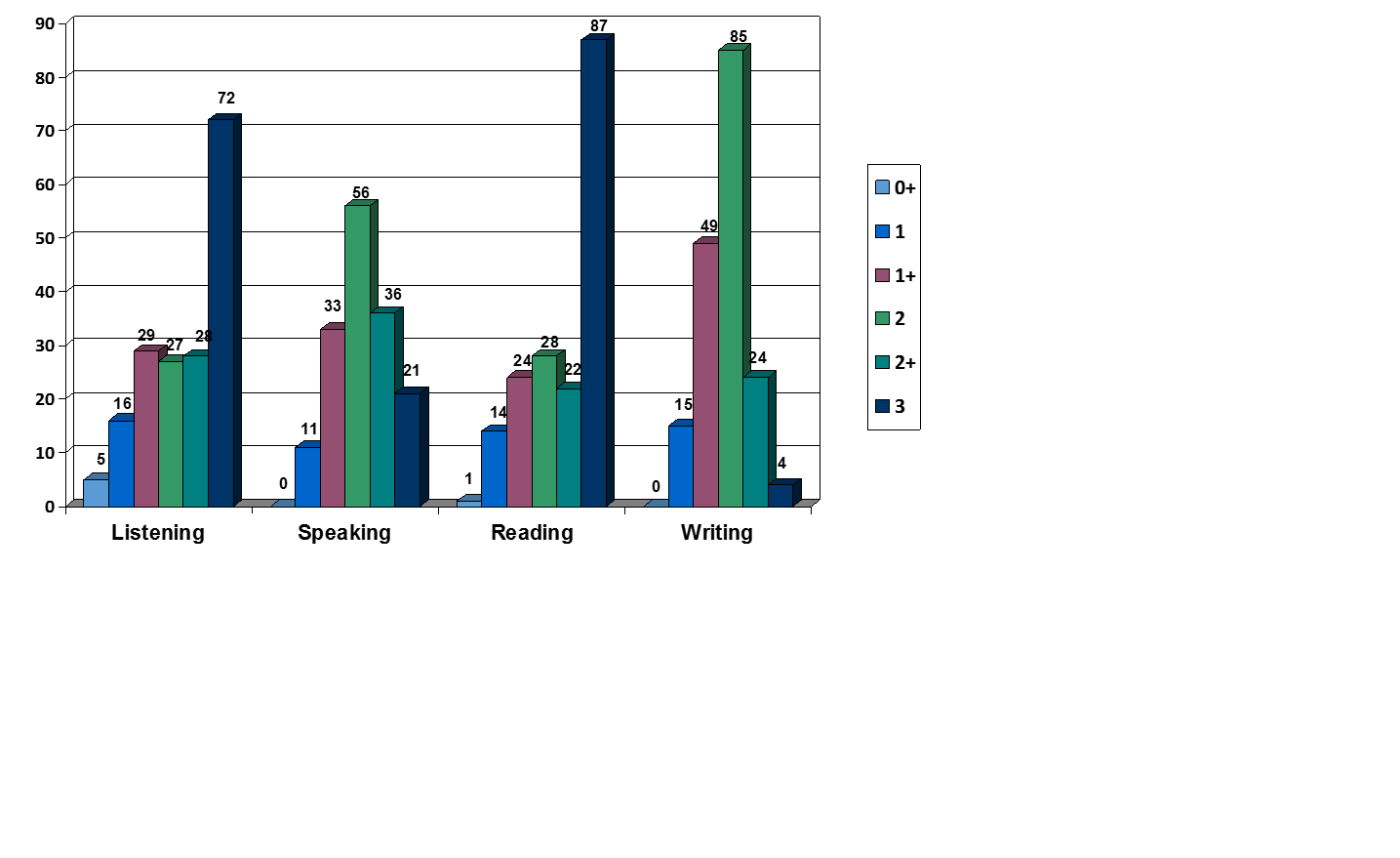 Comparing Scores by Level
Listening - 2009
[Speaker Notes: Observations – Listening Scores
Exact agreement of BAT and National Scores is 59%
When there is disagreement
In 52 cases, disagreement is across one contiguous level
In 10 cases, disagreement is across two levels (1/3 and 2/4)
National score is HIGHER in 81% of the cases]
Comparing Scores by Level
Speaking - 2009
[Speaker Notes: Observations – Speaking Scores
Exact agreement of BAT and National Scores is 50%
When there is disagreement
In 62 cases, disagreement is across one contiguous level
In 8 cases, disagreement is across two levels (1/3 and 2/4)
National score is HIGHER in 97% of the cases]
Comparing Scores by Level
Reading - 2009
[Speaker Notes: Observations – Reading Scores
Exact agreement of BAT and National Scores is 65%
When there is disagreement
In 49 cases, disagreement is across one contiguous level
In 3 cases, disagreement is across two levels (1/3 and 2/4)
National score is HIGHER in 81% of the cases]
Comparing Scores by Level
Writing - 2009
[Speaker Notes: Observations – Writing Scores
Exact agreement of BAT and National Scores is 47%
When there is disagreement
In 66 cases, disagreement is across one contiguous level
In 15 cases, disagreement is across two levels (1/3 and 2/4)
National score is HIGHER in 98% of the cases]
Accounting for Divergence
Benchmark Advisory Test (BAT)
Round 2
Aim: Provide evidence of standardization of STANAG 6001 testing across the nations

21 nations interested in participating

10 tests per nation

Will take place in 2018

First steps
Application process
BAT Speaking & Writing norming sessions
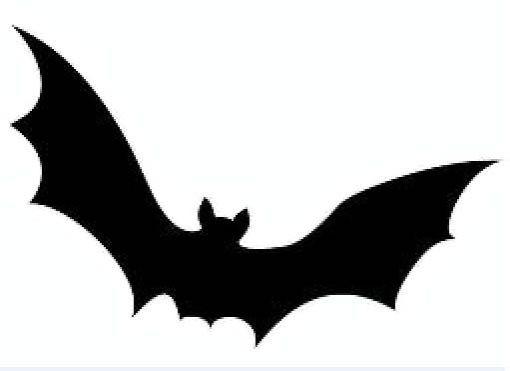 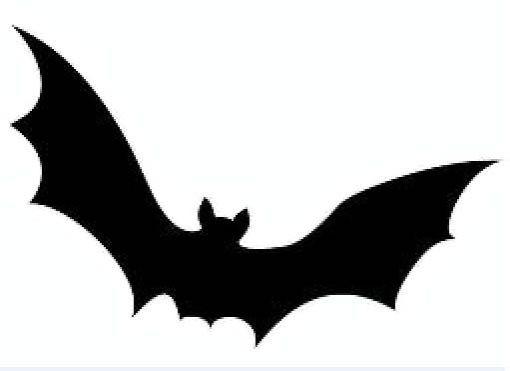 2018 BAT Application Process
Nations complete questionnaire describing national STANAG 6001 tests
Test design
Administration procedures 



To minimize technical problems in test administration

To provide insights into possible reasons for misalignment, if any
Why?
2018 BAT Speaking & Writing Norming Sessions
Norming sessions - maximum 10 participants
What
Experienced STANAG 6001 testers
Who
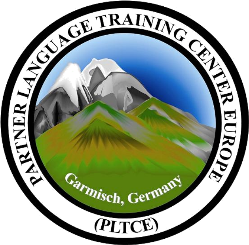 January 2018  &  July 2018
When
Partner Language Training Center Europe
Where
Standardization
BAT
BILC Assistance 
to Nations
A Toolbox for 
Language Testers
Language Testing 
Seminars
Norming speaking 
and writing raters
Annual STANAG 6001 
Testing Workshops
Best Practices in 
STANAG 6001 Testing
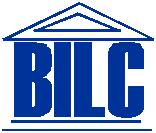 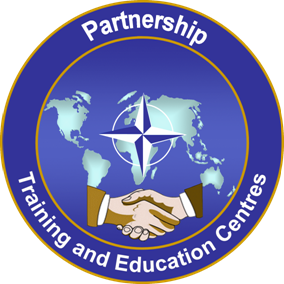 Thank you.
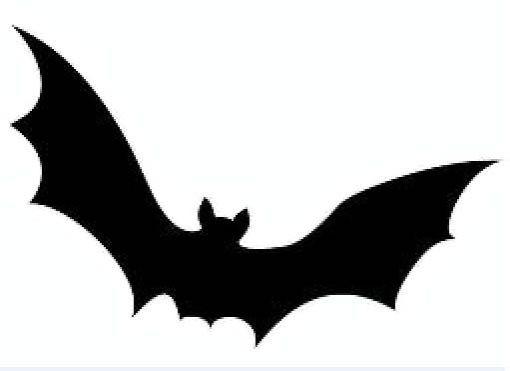 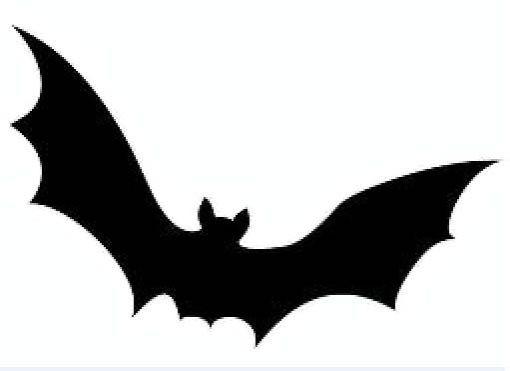 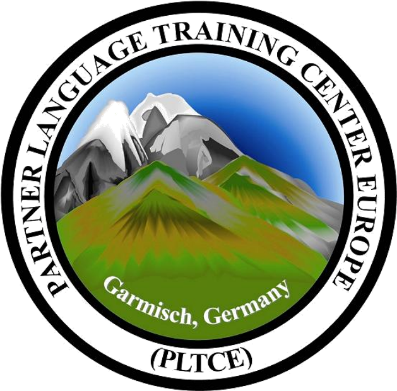